ビッグデータ活用基盤 リファレンスアーキテクチャ図
機能カテゴリ
収集
蓄積
加工
活用
データソース
活用先
ビッグデータ基盤
収集
蓄積
加工
活用
システム間
連携
バッチ
システム
データレイク
システム
ファイル転送
データ転送
システム
API連携
システム
API
加工
可視化・分析
BI
定期的な
レポート
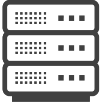 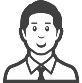 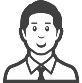 バルクローダ
データ
ウェアハウス
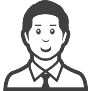 データ
マート
加工
加工
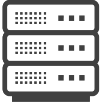 ETL
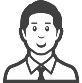 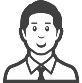 AI ／機械学習
(予測)
対話的な
データ探索
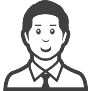 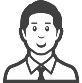 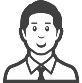 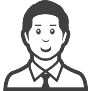 AI ／機械学習
(モデル作成)
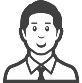 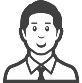 ポータル／検索
（管理機能）
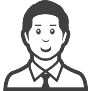 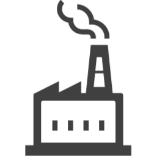 リアルタイム
活用
ストリーム
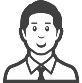 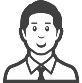 データハブ
ストリーム
処理
通知・アラート
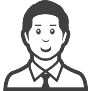 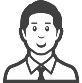 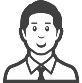 データマート
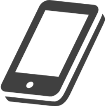 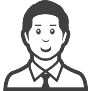 可視化
ビッグデータ活用基盤 リファレンスアーキテクチャ 達成できる要素
データソース
活用先
ビッグデータ基盤
収集
蓄積
加工
活用
システム間
連携
バッチ
システム
データレイク
システム
ファイル転送
データ転送
データ収集機能
　データソースから蓄積基盤にデータを収集することができる。
　データソースとして既存システムがあるケースが多く、ETLツールなどを利用することがある。
データ蓄積機能
　データソースから収集したデータをオブジェクトストレージや分散ファイルシステム上に格納することができる。
データ加工機能
　蓄積基盤へのデータの収集時、もしくは収集後のデータに対して加工処理ができる。
　加工処理の内容については案件ごとに定義する。クレンジング等の前処理、結合・フィルタリング、分析など
データ活用機能
　蓄積基盤に格納したデータを活用先のシステムや外部に連携することができる。
    提供方法はファイル連携するケースもあれば、BIシステムが利用するデータの格納基盤とするケースなどがある。
システム
API連携
システム
API
加工
可視化・分析
BI
定期的な
レポート
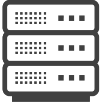 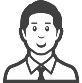 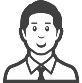 バルクローダ
データ
ウェアハウス
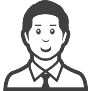 データ
マート
加工
加工
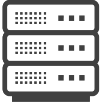 ETL
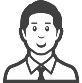 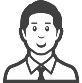 AI ／機械学習
(予測)
対話的な
データ探索
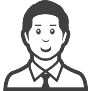 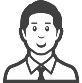 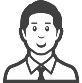 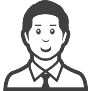 AI ／機械学習
(モデル作成)
ストリーム処理機能
　時次、日次のような単位ではなく、秒～分単位、逐次処理など、データの発生から活用まで低レイテンシな処理として実現できる。上記の「データ収集」や「データ加工」「データ活用」機能を包含するもののアーキテクチャをワンストップで検討する必要があるため、本ドキュメントでは独立して定義。
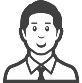 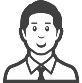 ポータル／検索
（管理機能）
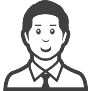 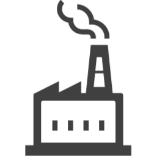 リアルタイム
活用
ストリーム
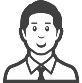 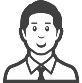 データハブ
ストリーム
処理
通知・アラート
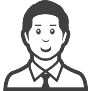 非機能
　可用性、性能・拡張性、運用性、セキュリティ、移行性といった項目のうち、データ活用基盤として検討すべき内容を整理。
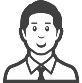 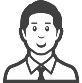 データマート
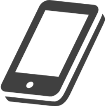 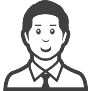 可視化